Муниципальное дошкольное образовательное учреждение детский сад № 32
№2
Задания для детей 6 – 7 лет по русскому языку 


Учитель-логопед Назарко Н.А.





Май 2020
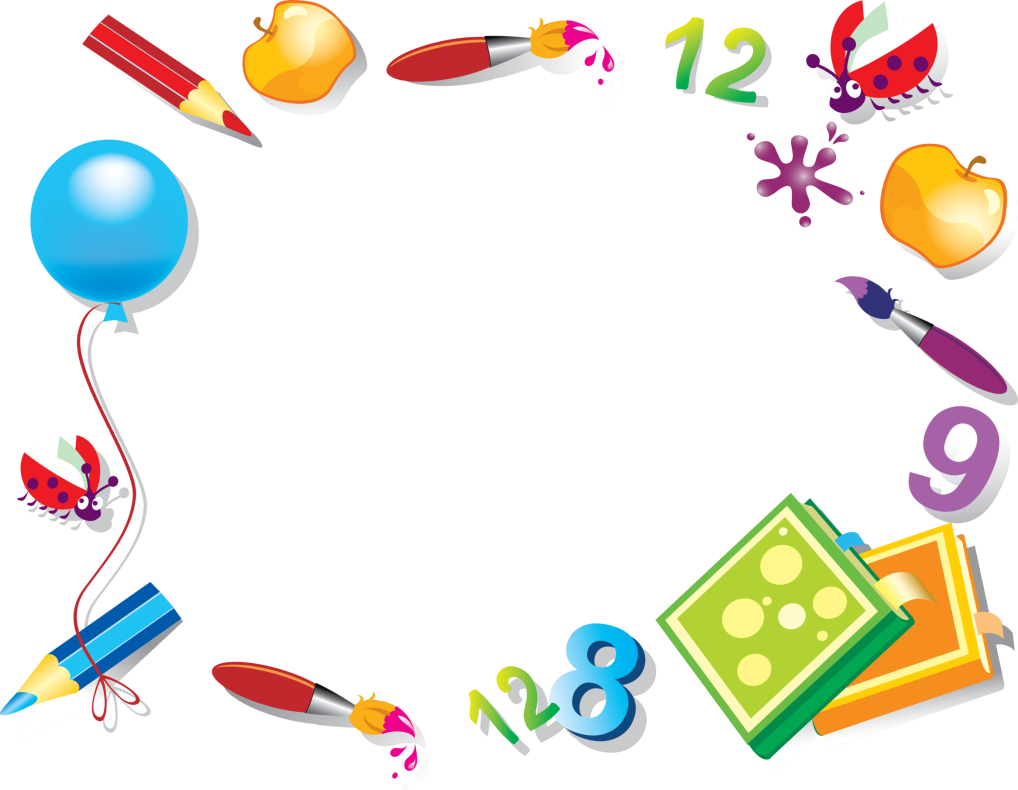 Прочитай слово слева. Справа написано другое слово, догадайся какое? Подумай, какую букву нужно вставить, чтобы получить новое слово? Картинки тебе помогут.
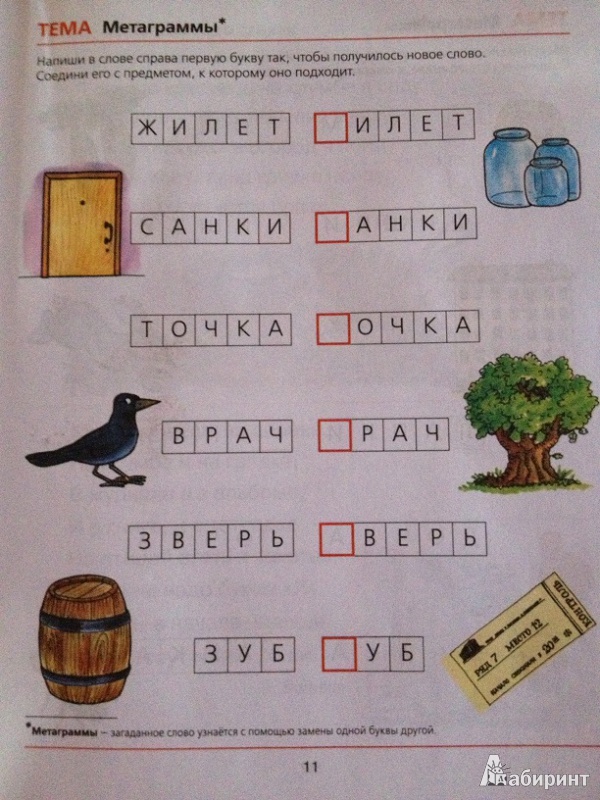 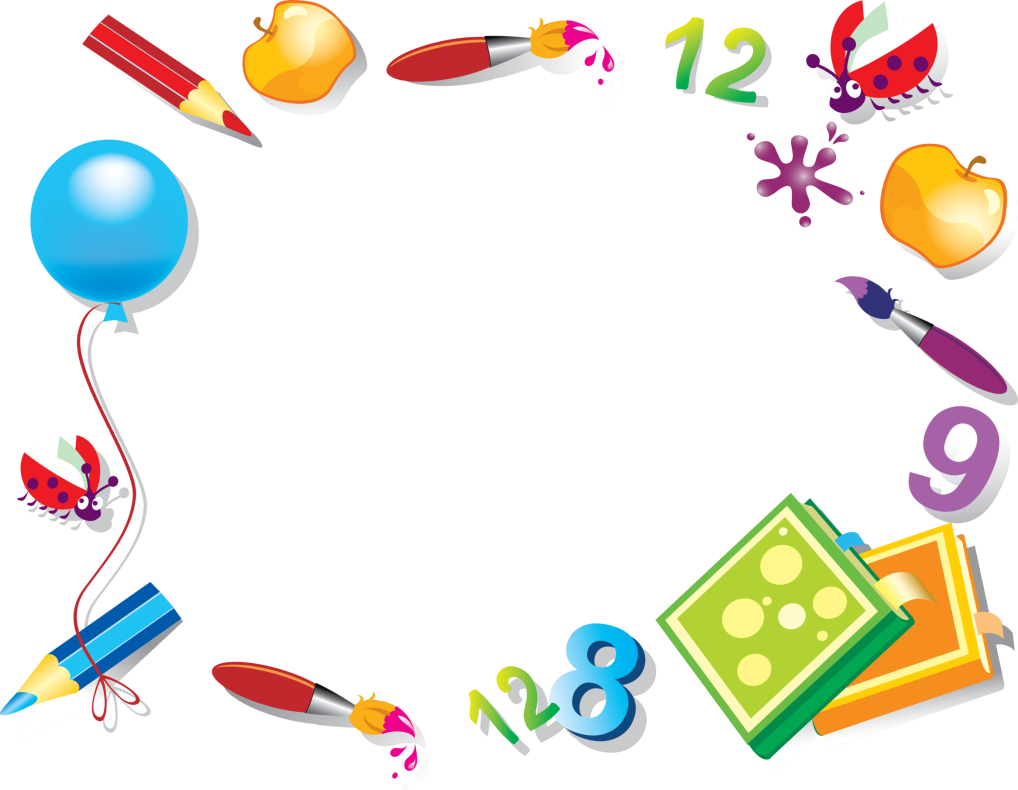 Слова в предложениях перепутались, расставь их по порядку, назови получившееся предложения.
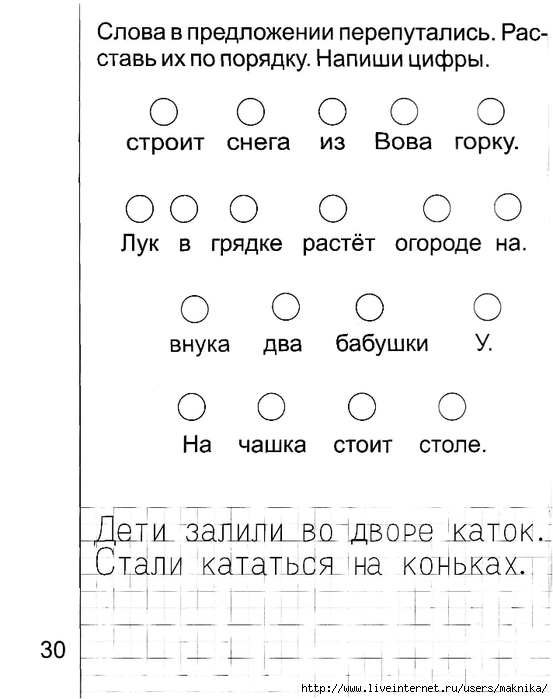 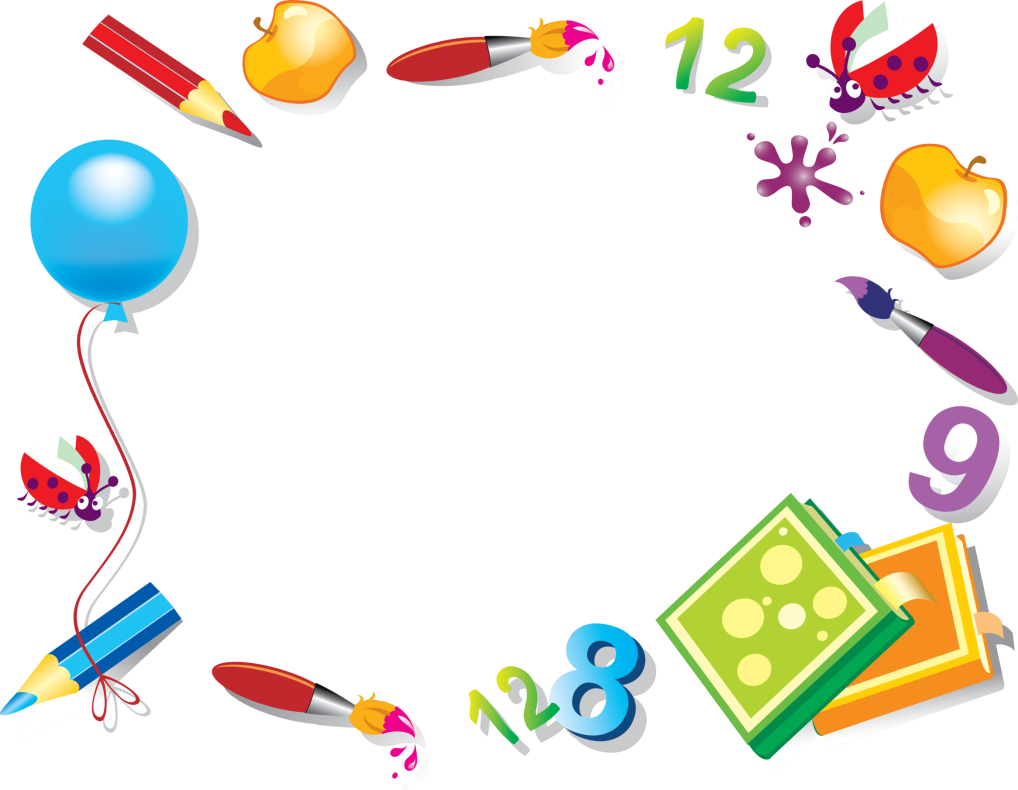 Прочитай рассказ с картинками.
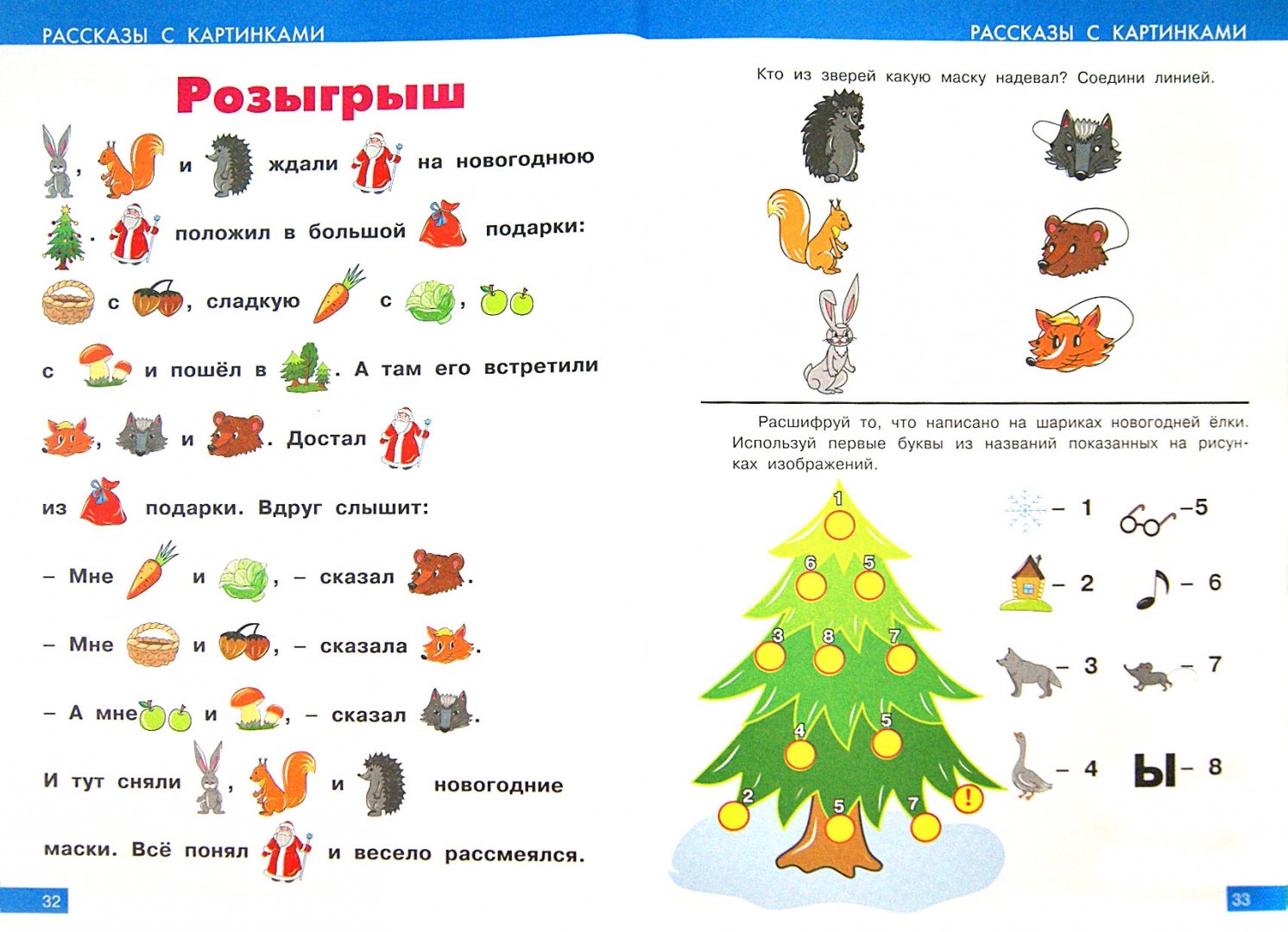 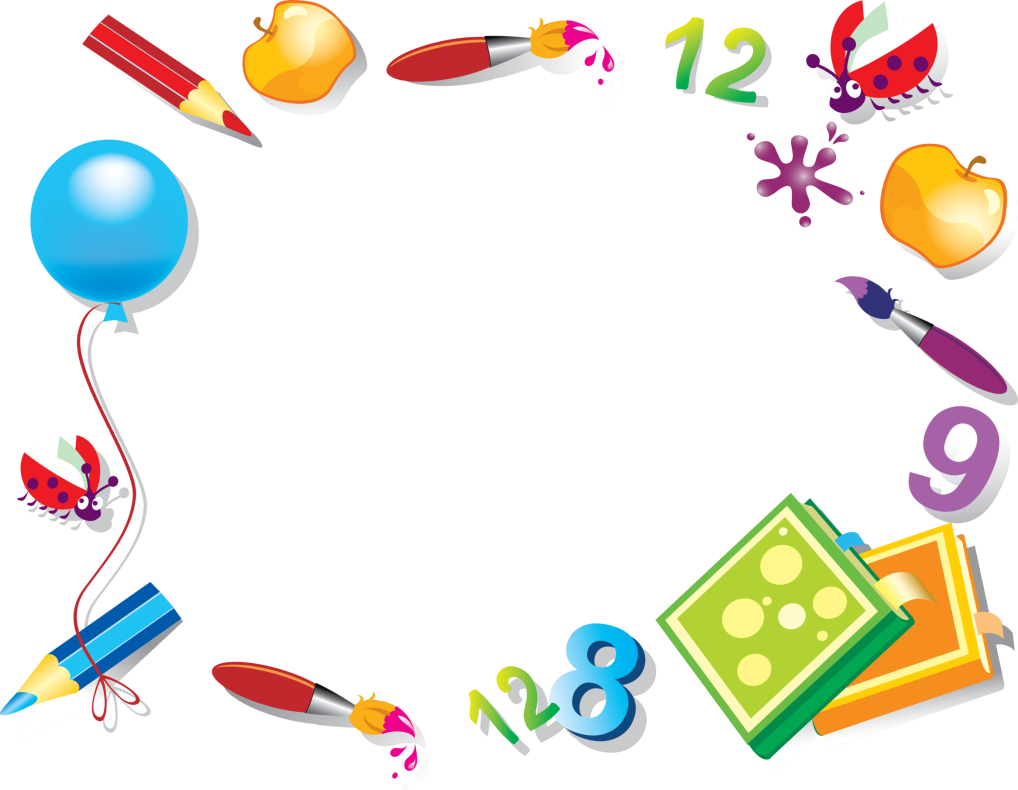 Кто из зверей какую маску надевал?
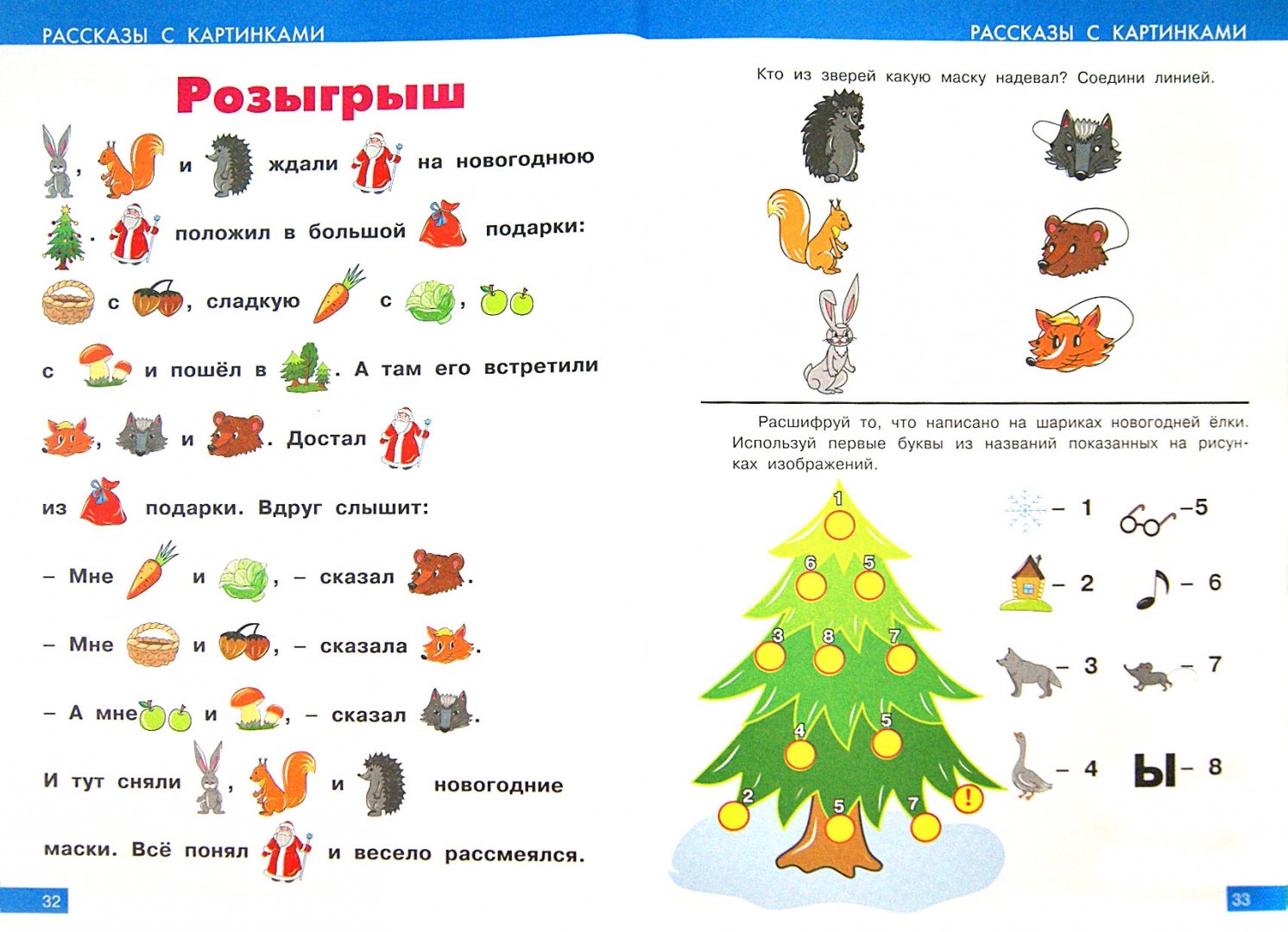 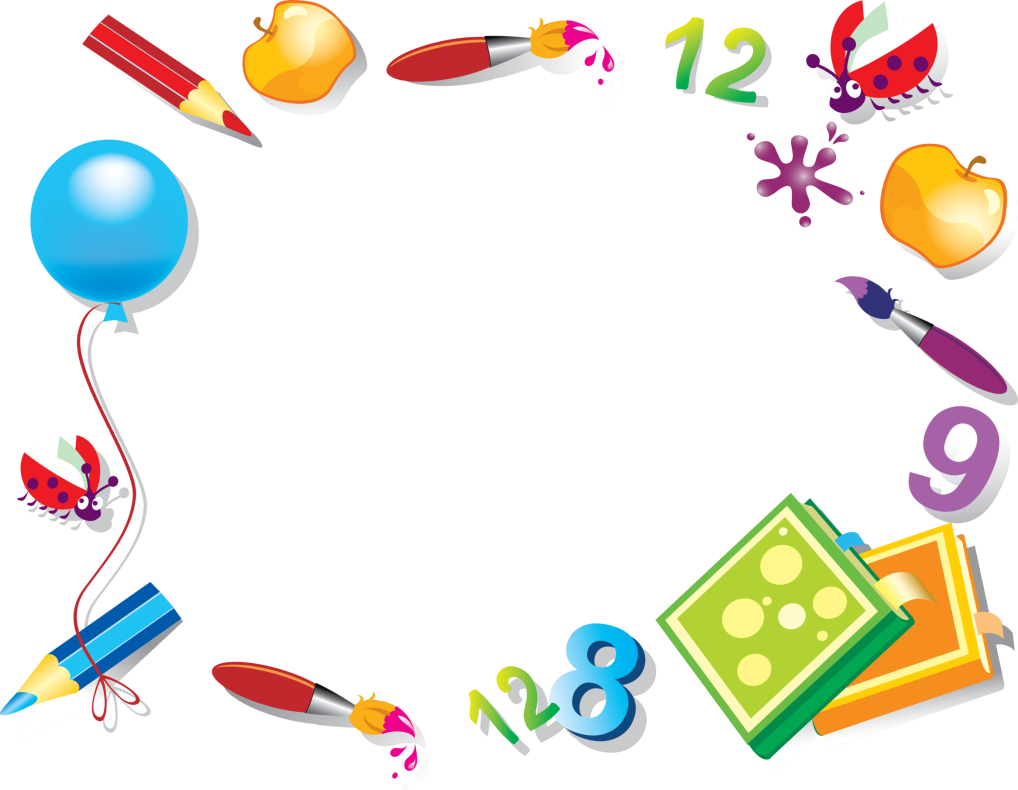 Назови картинки. Как их назвать одним словом? Какие ещё овощи ты знаешь?
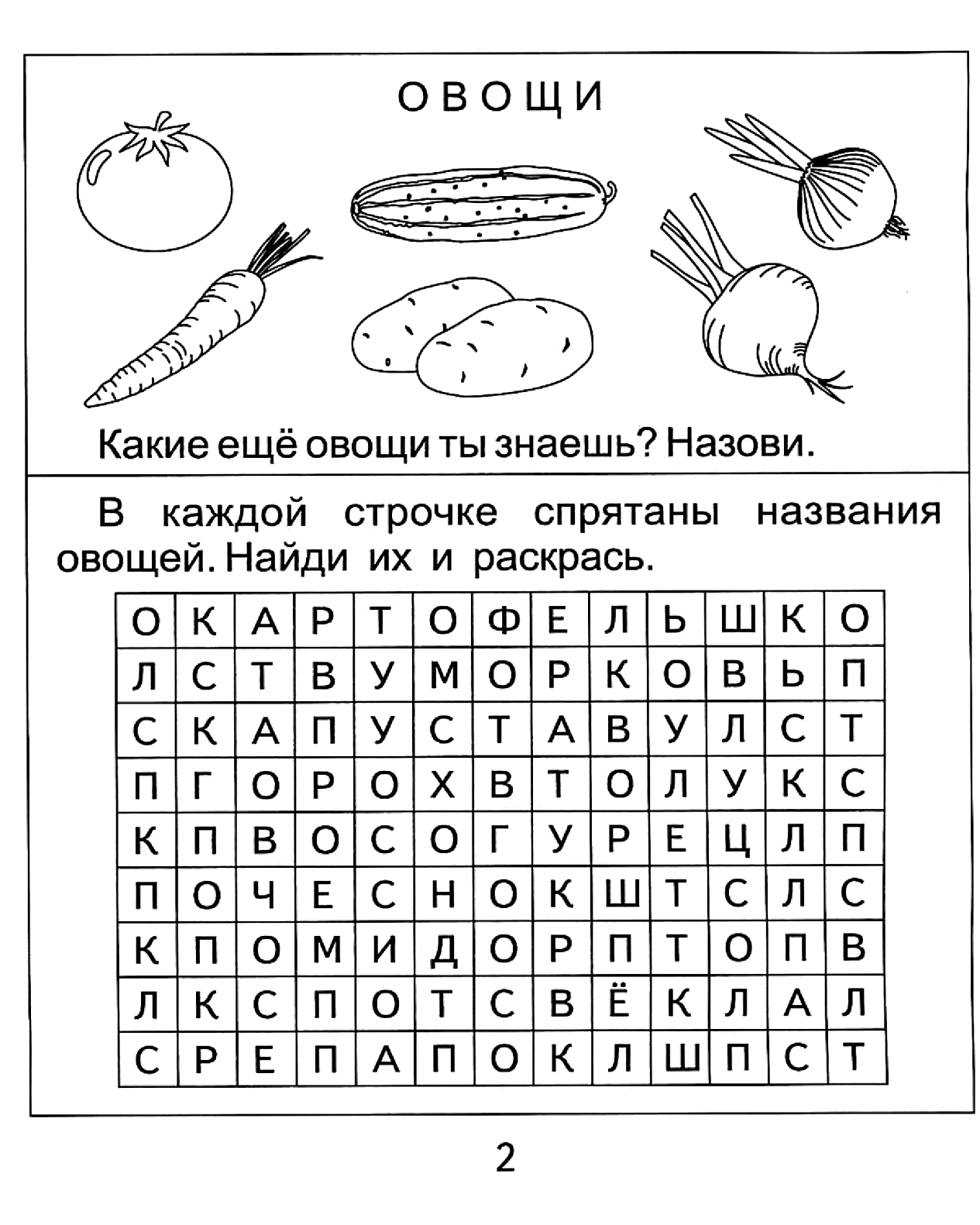 В каждой строчке спрятаны названия овощей, найди их.
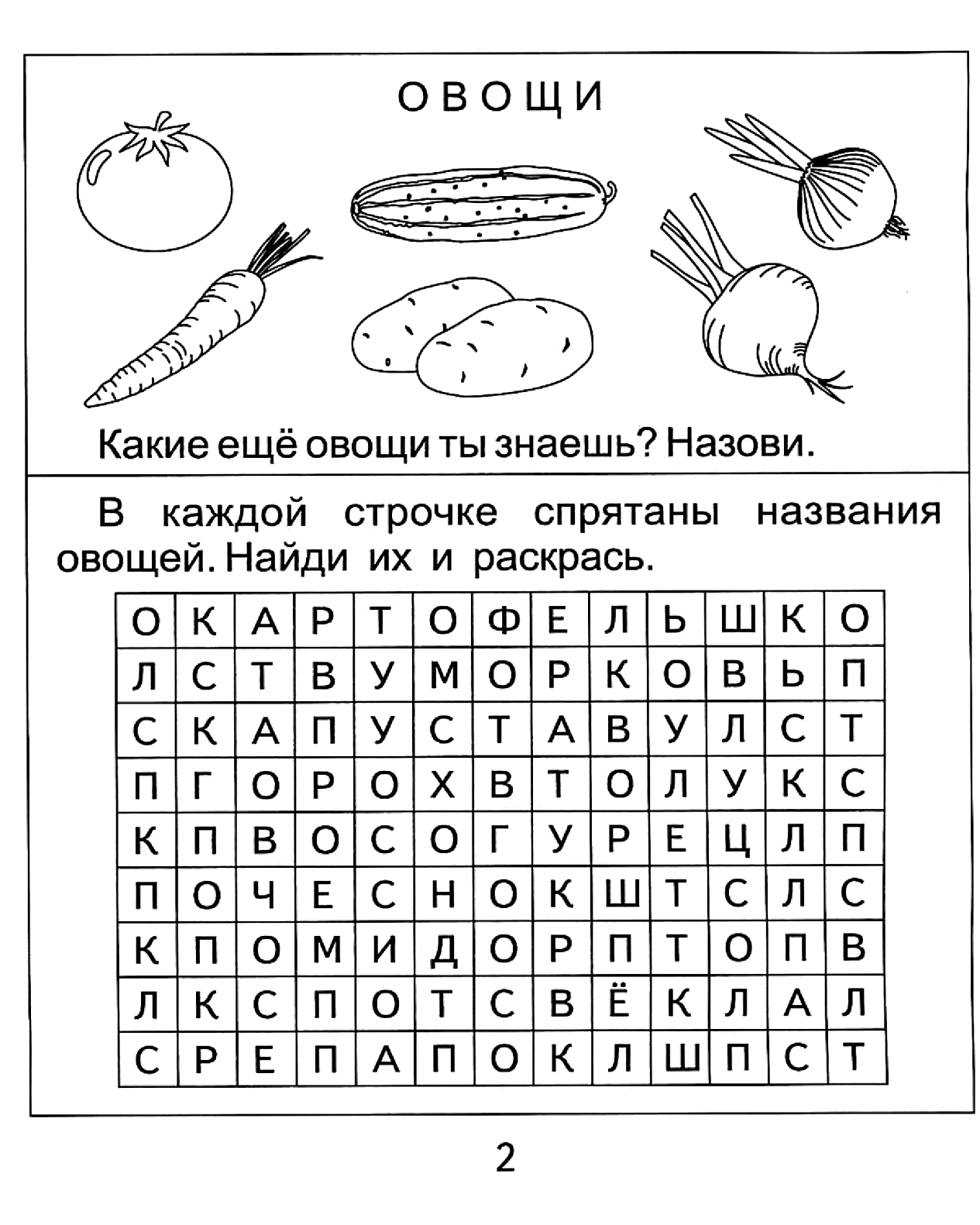 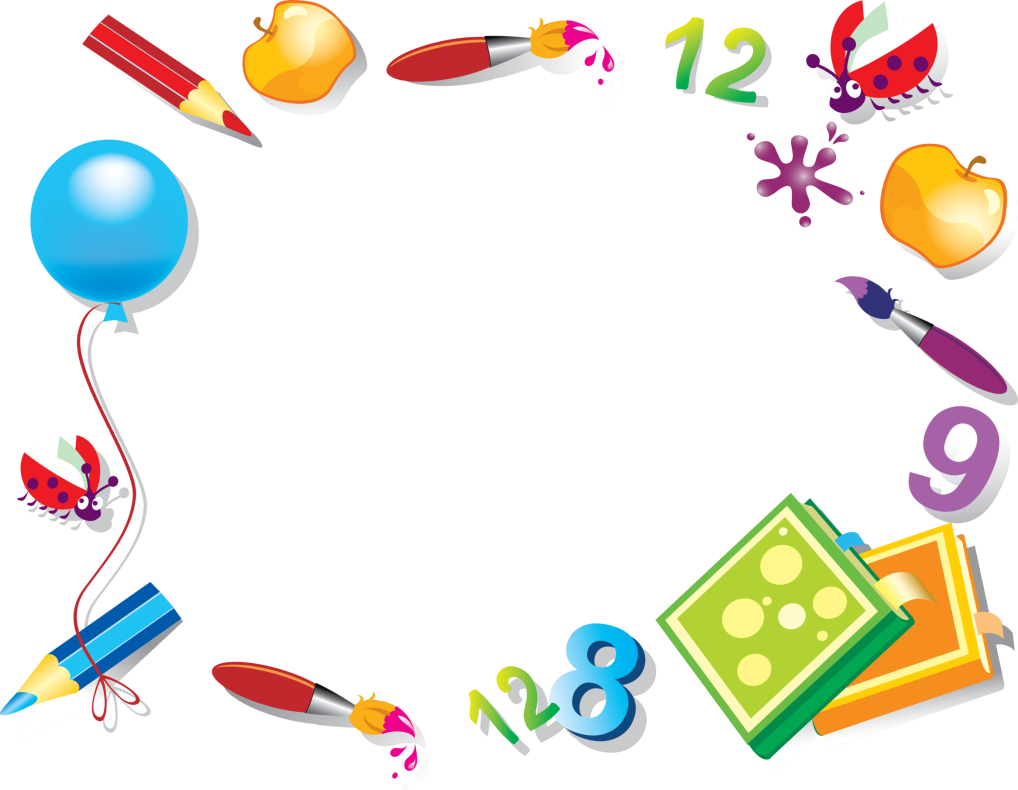 Кто как подаёт голос?
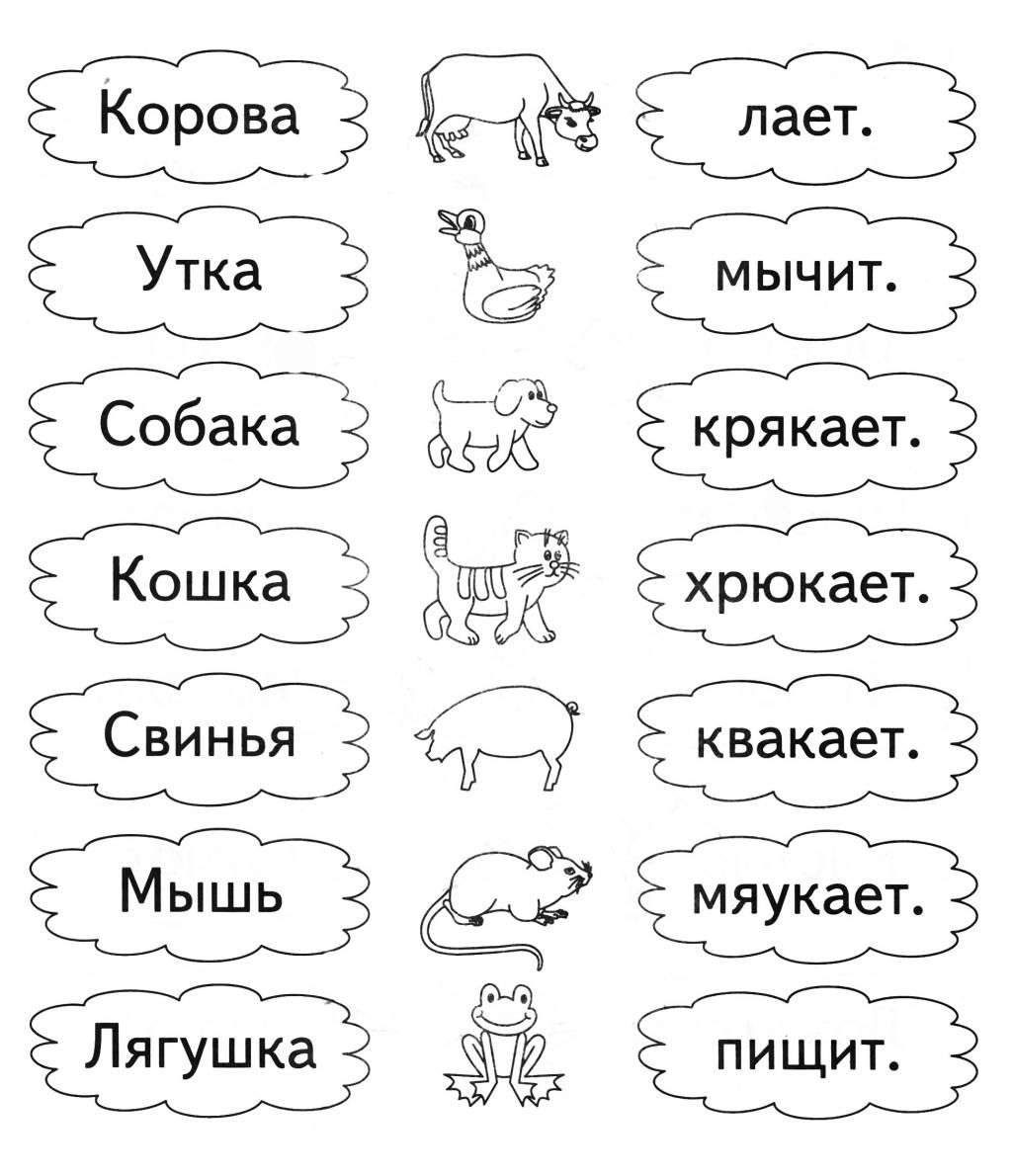